K-2 Morning Meeting Day 14
Doing Your Best Everyday!
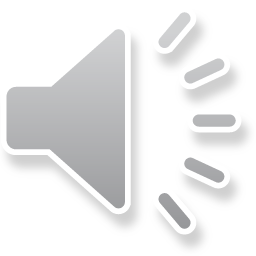 Let’s Review How To Do Our Best Work
Take your time.
Plan before you start.
Stay focused on the job.
Get help if you need it.
Follow all the directions.
Look it over before you hand it in; Is this your best work?
Strive to go beyond the teacher’s expectations.
Be proud of the job you do; don’t hand it in until you are proud.
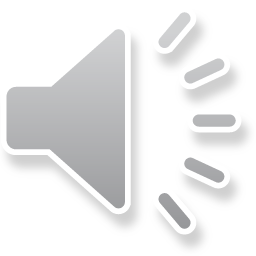 Today’s Challenge
You are going to get the same coloring sheet you got yesterday but today, you are going to do ‘GREAT’/ “A+” work.
Plan first- How can you make this something special that surprises your teacher? (Think outside the box)
Start your work.
Take your time and do your best work.
Please keep this coloring sheet safe. On Monday, Oct 5th, we will show off our A+ work!
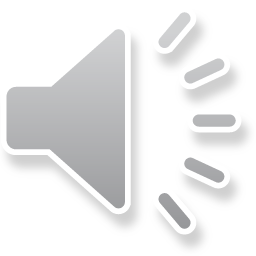 Todays Celebrations and Jokes!
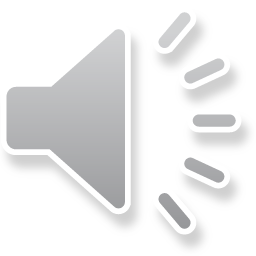